Лицом  к  лицу…
Выполнили: Рогожникова А.В.
Кроткий В. И
Руководитель: 
Наливайченко И. В.
ЦЕЛЬ ЭКСКУРСИИ: раскрыть роль представителей белого и красного движения в ТаганрогеЗАДАЧИ ЭКСКУРСИИ:•систематизировать материалы о пребывании в Таганроге лидеров двух противодействующих сил- большевиков и белогвардейцев;•воспитание патриотизма и активной гражданской позиции.ОБЪЕКТ ИССЛЕДОВАНИЯ: герои белого и красного движения в Таганроге
Октябрьская революция 1917
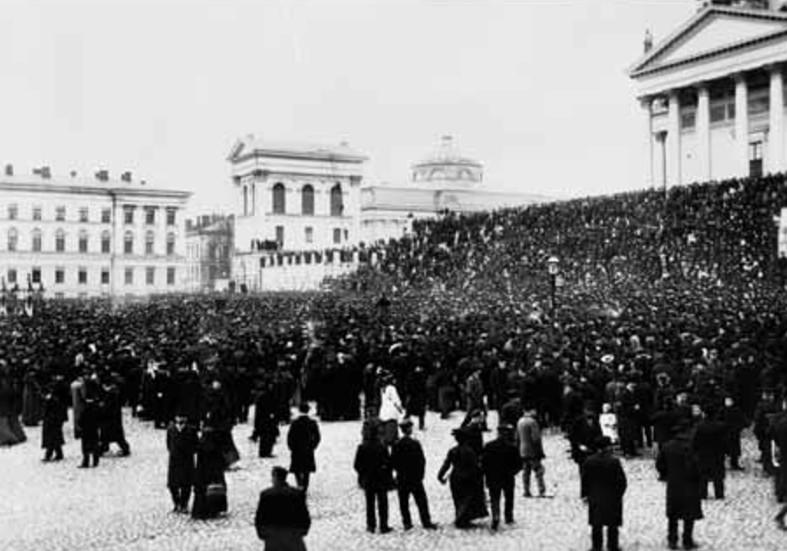 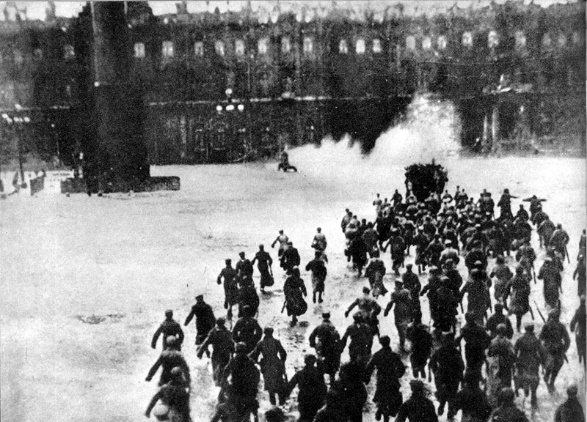 Штаб 1-й дивизии добровол. армии. лето. 1918
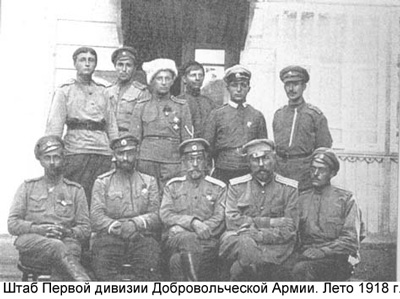 Юнкера в классе
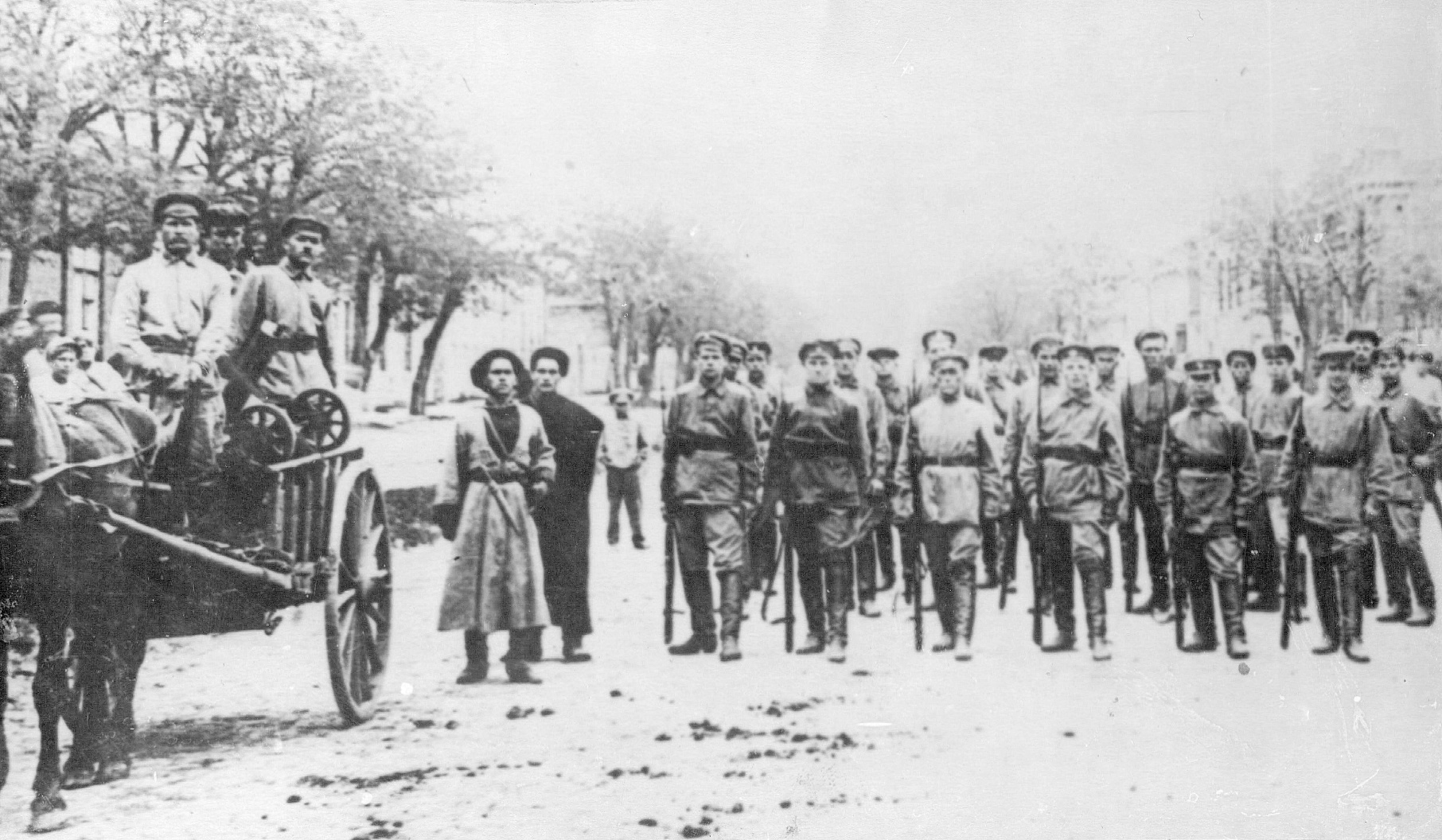 Отряды Красной армии
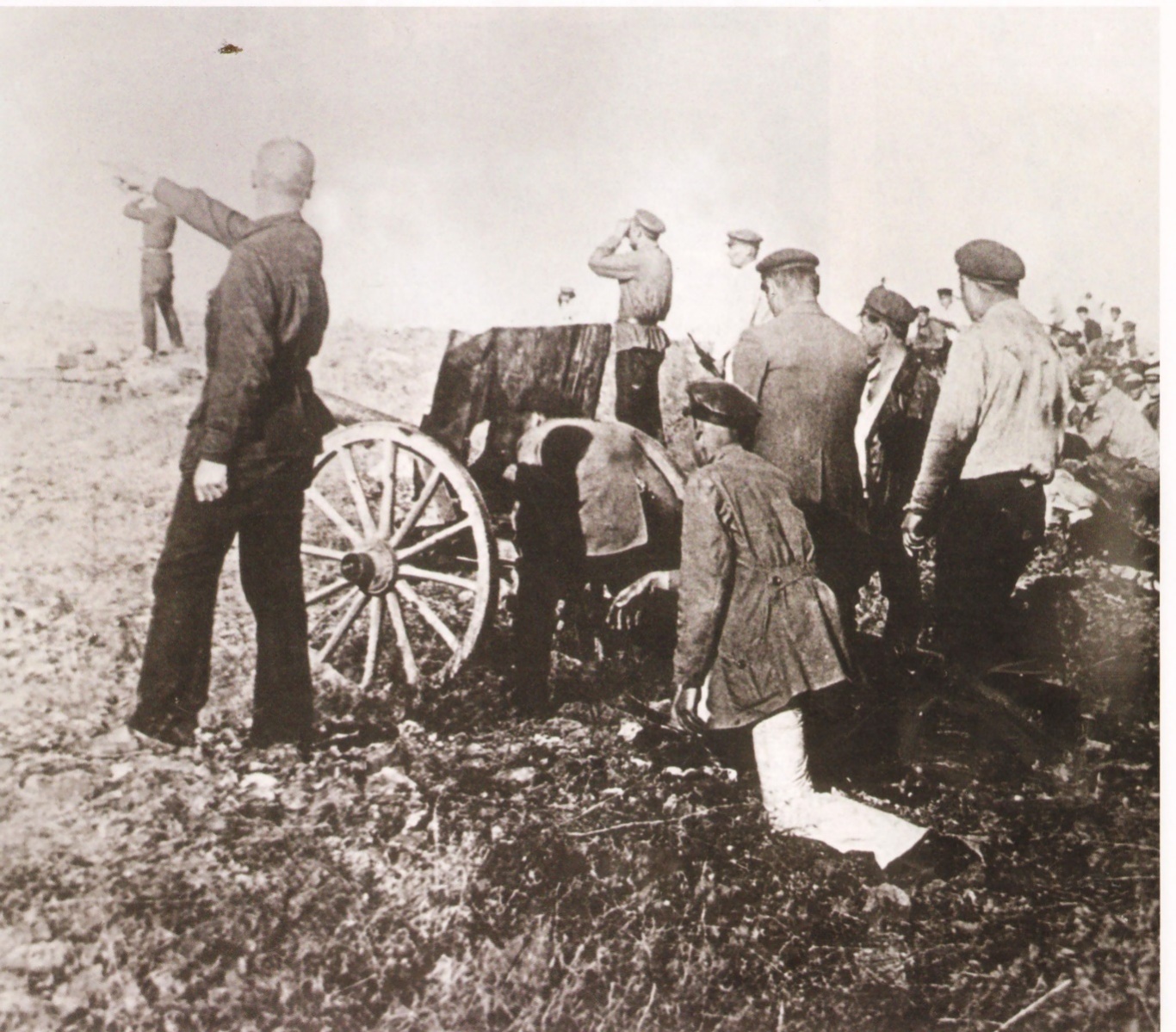 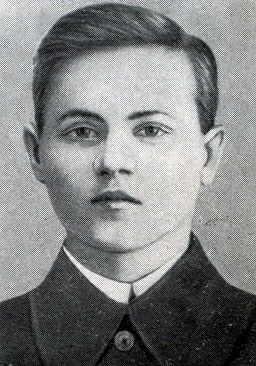 Котельный завод, на воротах которого "распяли" Смирнова
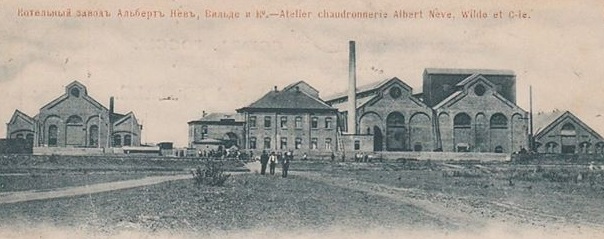 Владимир Смирнов
Антон Кузьмич Глушко
российский революционер, советский государственный и партийный деятель, первый председатель Таганрогского комитета РСДРП и большевистского Совета рабочих депутатов.
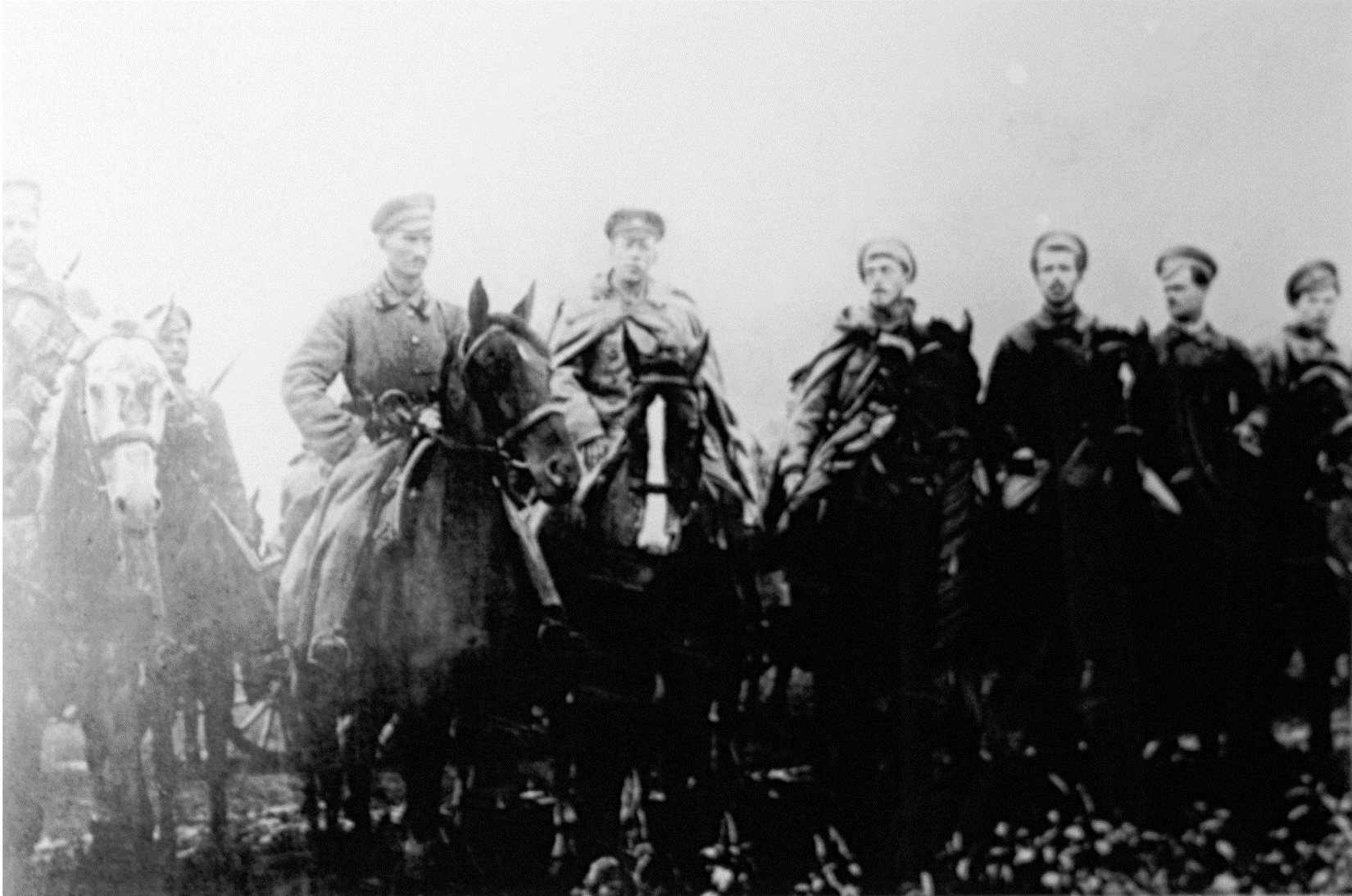 Красно-гвардейский отряд во главе с Р. Ф. Сиверсом
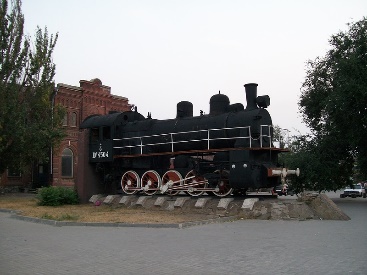 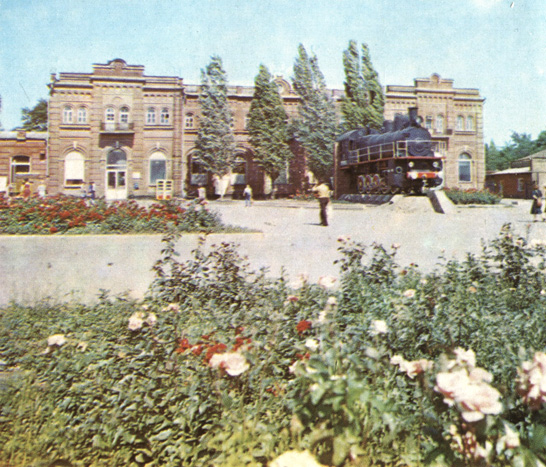 Паровоз, установленный на площади 4 ноября 1976 г., и мемориальная доска на здании вокзала.
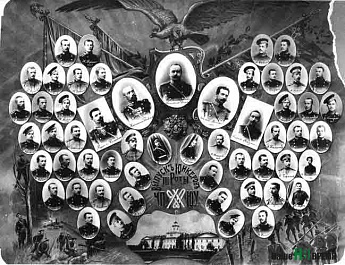 Няня Аннушка, с дочерями полковника Мастыко – Катей и Леной
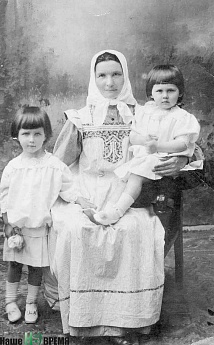 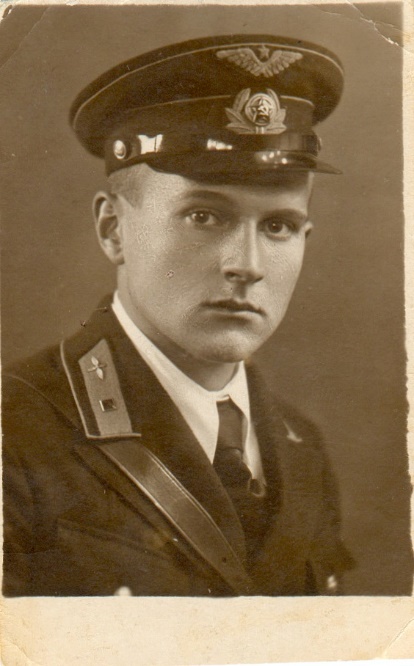 Один из выпусков Чугуевского пехотного юнкерского училища, в котором Михаил Афиногенович 
Мастыко, тогда в звании капитана, командовал ротой. Архивное фото.
Михаил Михайлович Мастыко-единственный сын в семье Мастыко
Братское захоронение времен гражданской войны 1918-1920 гг. Здесь похоронены курсанты-юнкера Киевской школы прапорщиков, охранявшие правопорядок в городе до захвата власти большевиками.
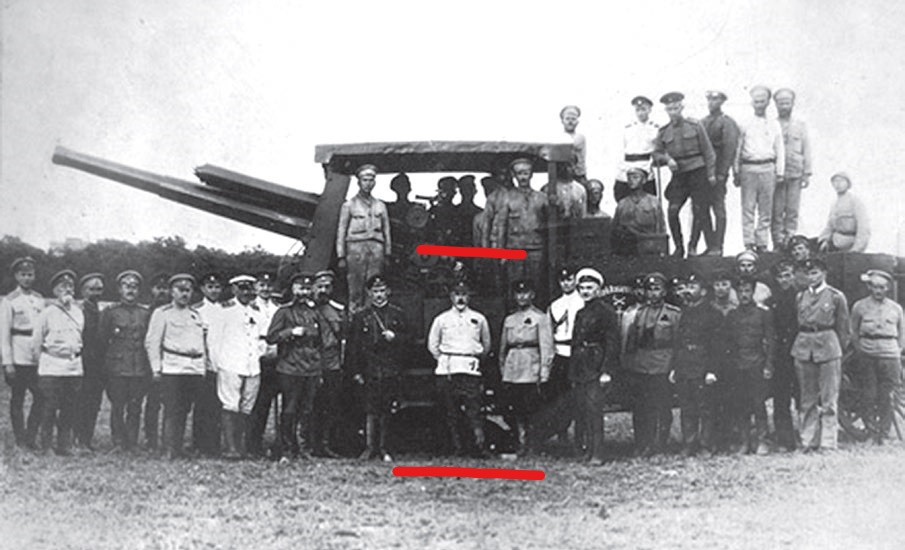 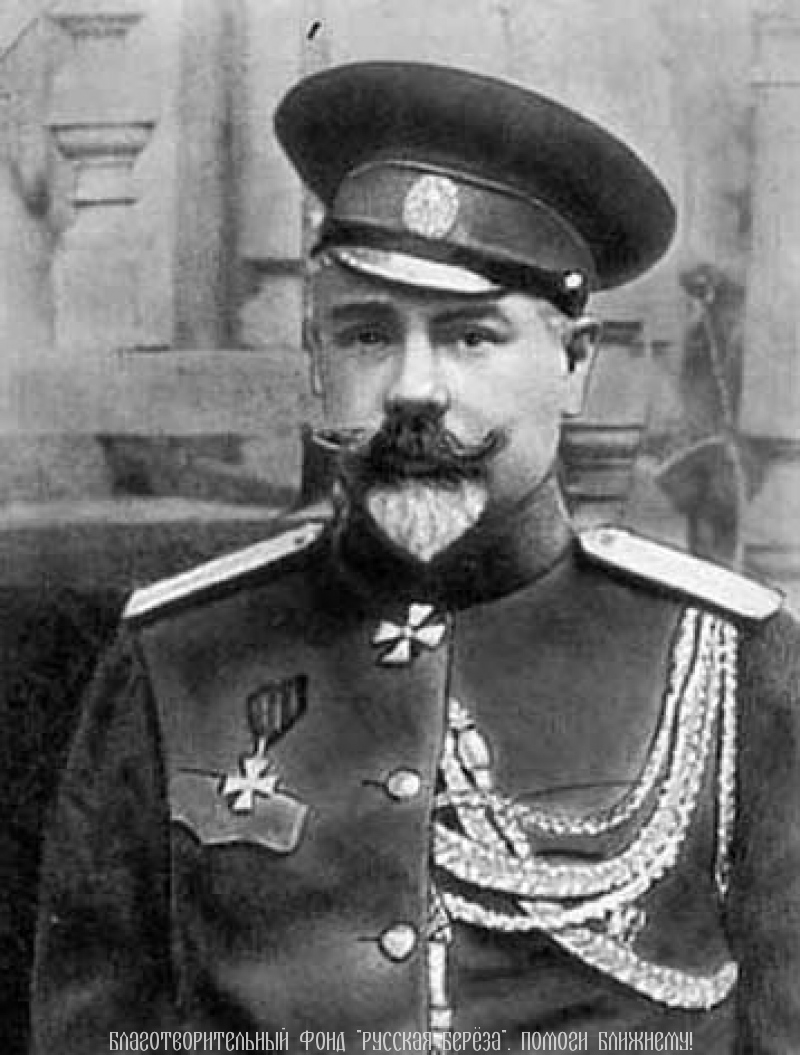 Деникин Антон Иванович
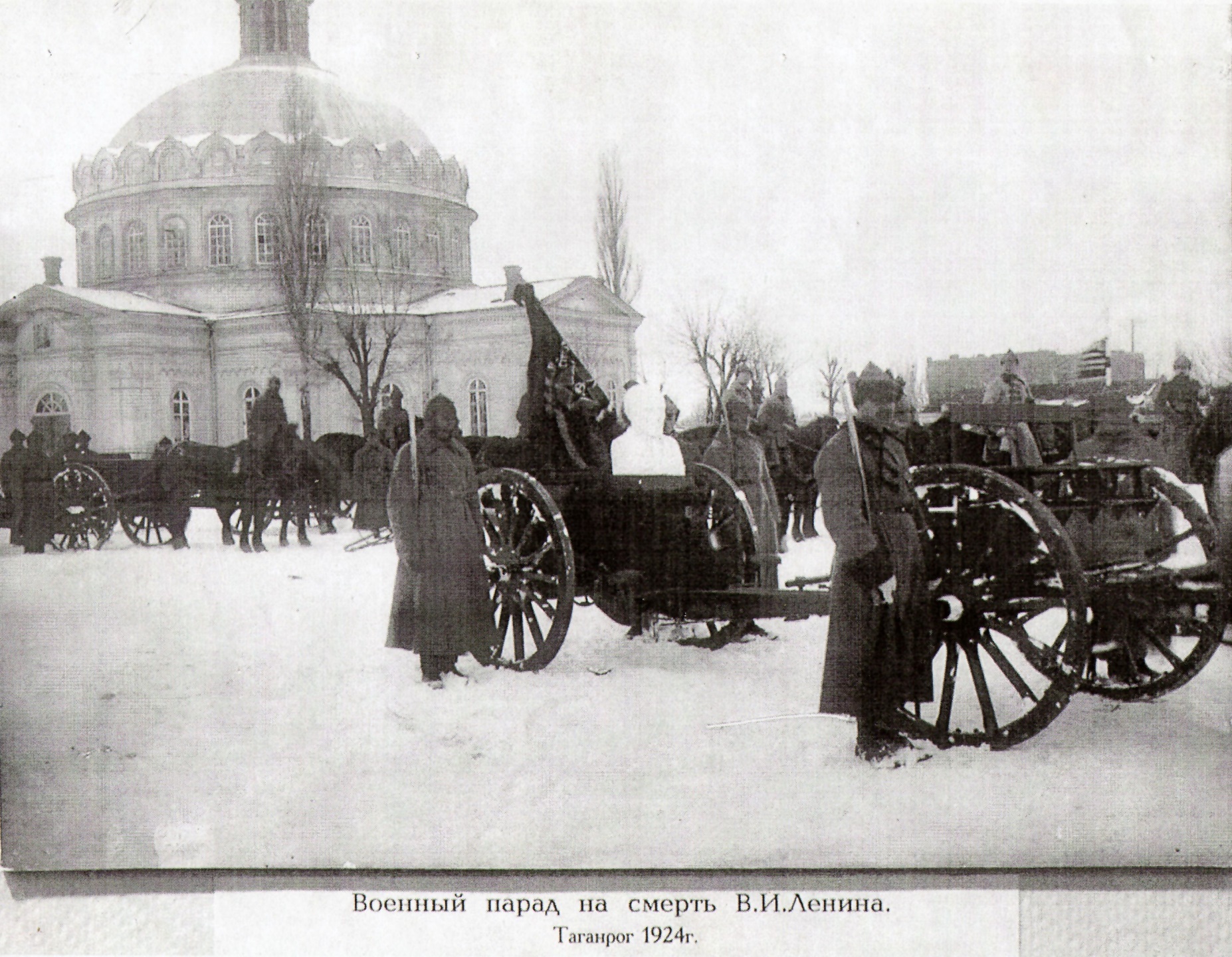 Собор Успения Пресвятой Богородицы (Успенский собор) — православный храм, располагавшийся на Соборной площади Таганрога с 1790 по 1938 год и являвший в этот период главным храмом города. 
В 1938 году храм уничтожили
Памятник Ленинуна октябрьской площади